Учасник онлайн конкурсу «Світ фінансів» Щербань Оксана
Есе на тему«Світ  фінансів», присвяченому Всесвітньому  дню заощаджень!
Зміст
Підписання вирок
Як прожити без грошей
Переклад тексту
Няня
Бізнес на карантині
Фото або відео обробка
 Ведіння Блогу
Завершити показ
Підписання вироку
Наскільки багато з нас готові підписати собі  безсмертний вирок по безробіттю? Багато людей втратили свою постійну роботу. Люди задають запитання де нам взяти гроші, щоб прогодувати сім’ю?
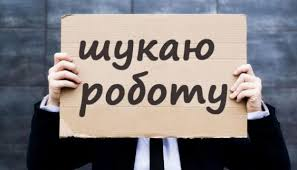 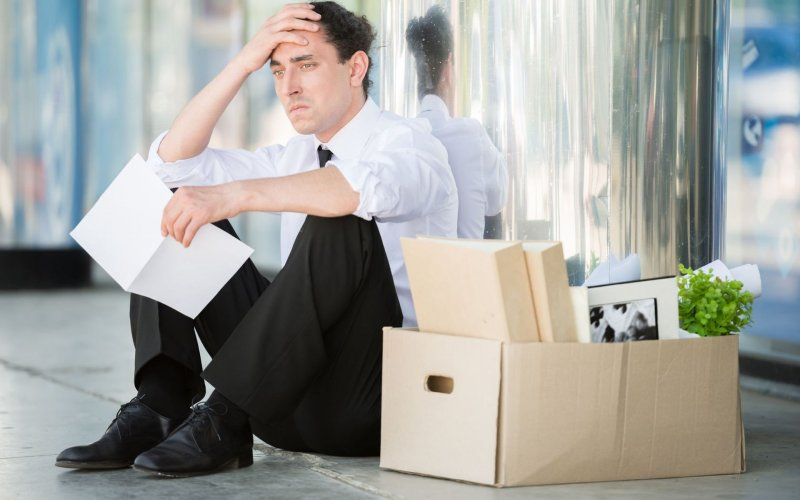 Зміст
Звершити показ
Як прожити без грошей
Припинити їздити на громадському транспорті, краще пройтися та подихати свіжим повітрям.
Ходити до магазину із заздалегідь складеним списком.
Максимально економити
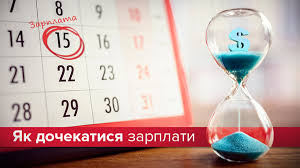 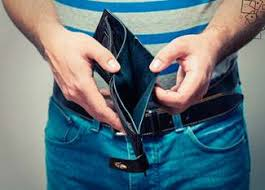 Зміст
Завершити показ
Переклад тексту
Спрогнозувати середній заробіток перекладача не  так і просто просто. Якщо ви володієте багатьма іноземними мовами, то треба звернути увагу на професію перекладача. Вартість послуг дуже відрізняється та залежить від обсягу і специфіки роботи, а також від кваліфікації гарного фахівця.
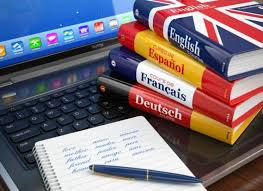 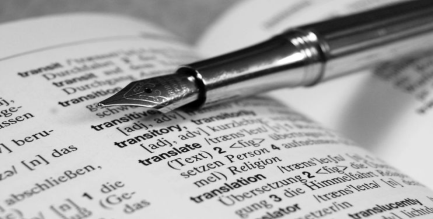 Зміст
Завершити показ
Няня
Багато батьків не можуть поєднувати роботу вдома та догляд за дитиною, тому змушені скористатися послугами няні.В умовах карантину професія няні стала ще більш затребуваною. Стати нянею можна і без досвіду роботи, але бажано мати гарні навики поводження з дітьми.
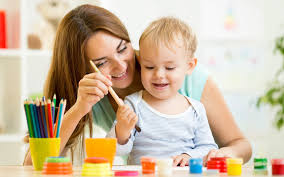 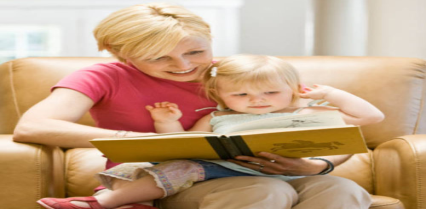 Зміст
Завершити показ
Бізнес на карантині
Через карантин багато людей опинилися без роботи, а бізнеси – під загрозою закриття. Проте криза приносить і нові можливості. Говоримо з людьми, які знайшли ці можливості для себе та запустили нові проєкти – від онлайн-супермаркету до онлайн-шкіл і креативного консалтингу.
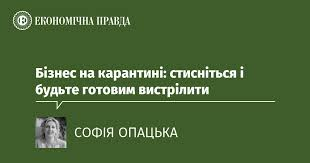 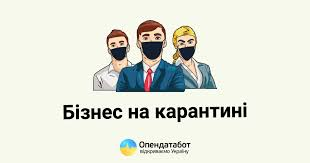 Зміст
Завершити показ
Фото або відео обробка
Тоді це теж може допомогти тобі отримати додаткові кошти. 
Та навіть знання вже може стати тобі у пригоді. Якщо дослідити Інтернет, то можна знайти роботодавця, якому дуже потрібні твої навички.
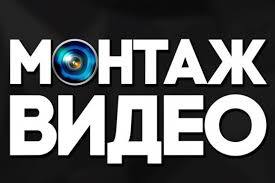 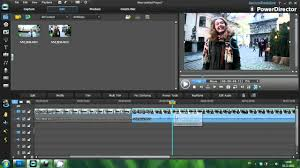 Зміст
Завершити показ
Ведіння Блогу
Блогерство – це чудовий спосіб реально легко підзаробити, сидячи за комп’ютером чи смартфоном.
Існує безліч хороших і безкоштовних платформ, за допомогою яких можна легко створити свій блог.
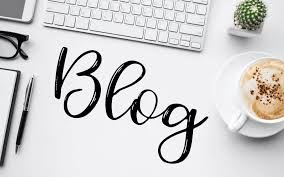 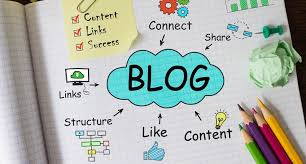 Зміст
Завершити показ
Висновок
Ми написали як треба заощаджувати на карантині. Чим можна займатися а також як можна поповнити свій сімейний бюджет на карантині.
Завершити показ